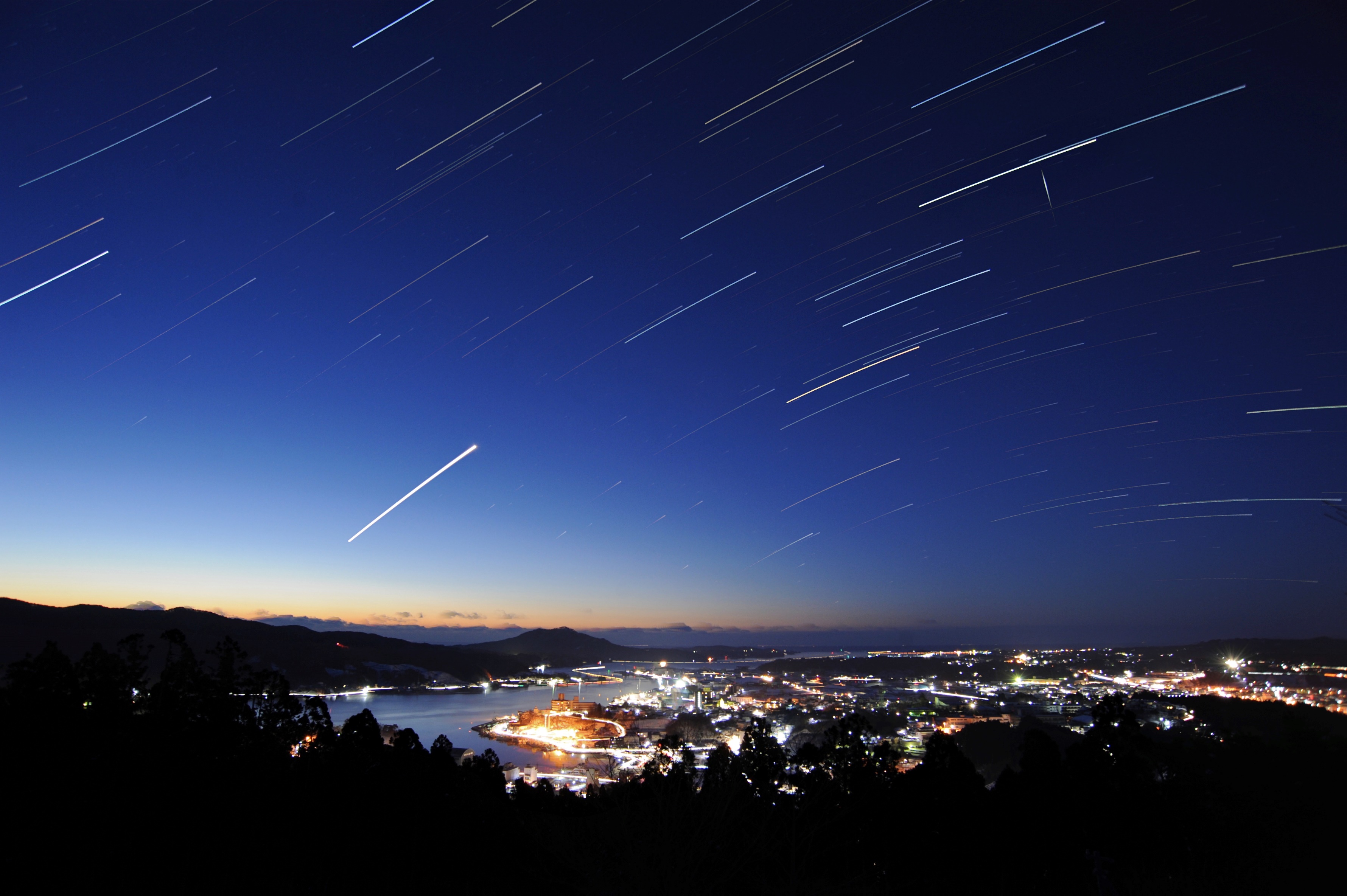 「コロナに負けるな」
～気仙沼市出身学生応援地場産品給付事業～
ここをタッチして申込み